Drought and Water Resources:Texas and San Angelo
David R. MaidmentCenter for Research in Water ResourcesUniversity of Texas at Austin
A presentation made for Texas ExesSan Angelo, Texas

27 March 2013
Facing Drought in Texas
Texas population increased by 4.3 million in the last 10 years
430,000 people per year
1180 people per day
An Oklahoma in 9 years
We have a Texas Water Plan but little money to implement it
Legislature is debating House Bill  4 today
The clock is ticking …..
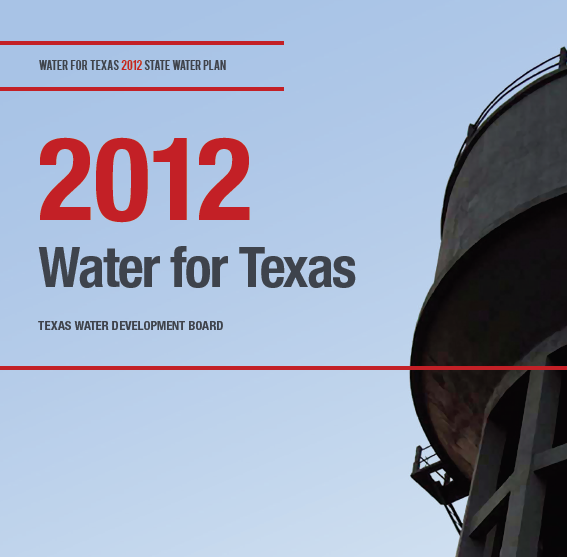 Drought in Texas – US Drought Monitor
In 2011, Texas and Oklahoma had the hottest summer 
ever recorded in the history of the United States
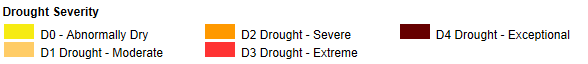 Texas 99%  in drought
75% in D4
Texas 96%  in drought
10% in D4
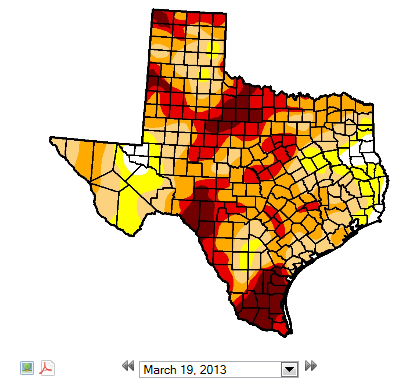 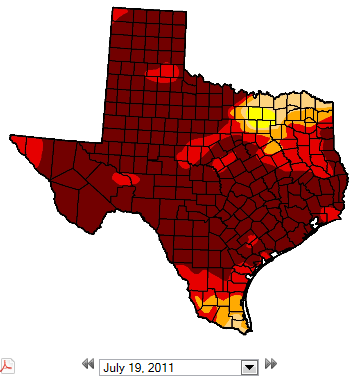 March 2013
July 2011
http://droughtmonitor.unl.edu/
Texas Monthly Drought Special ReportJuly 2012
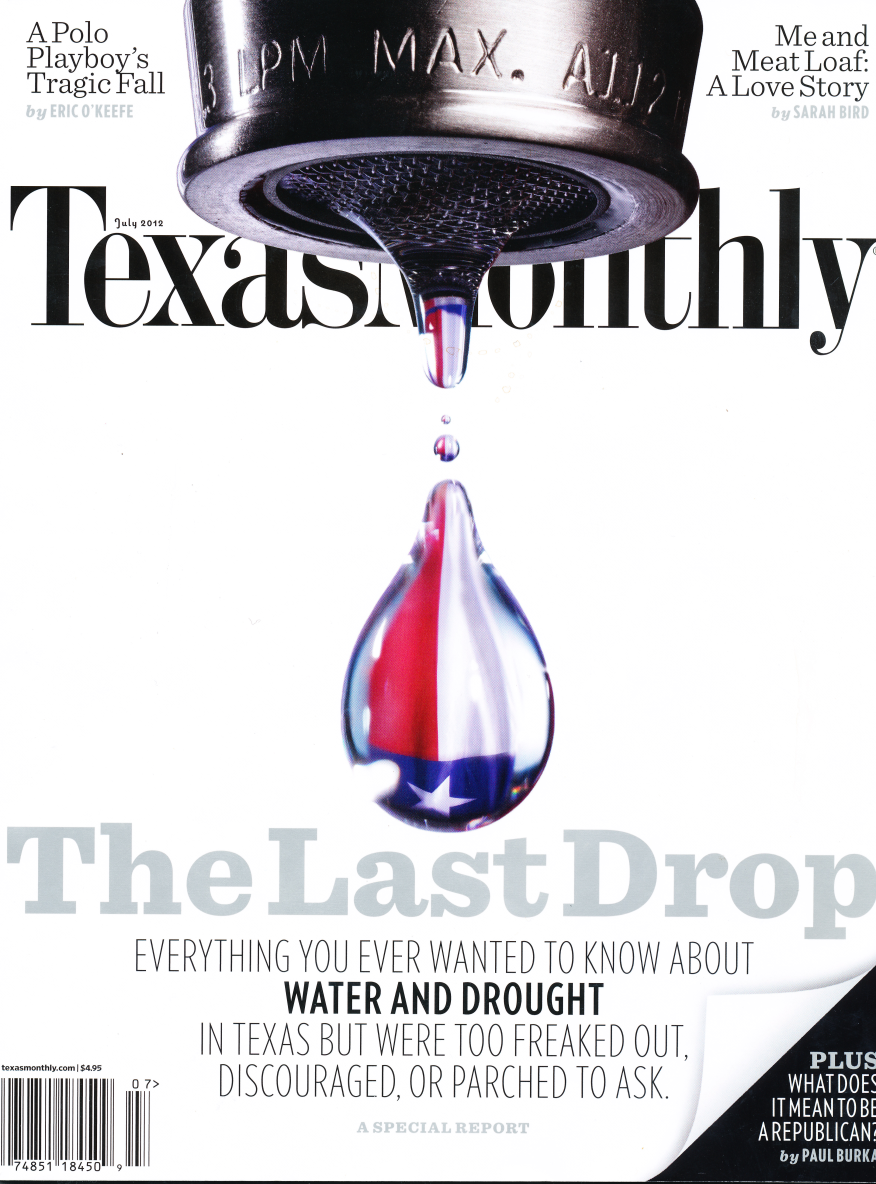 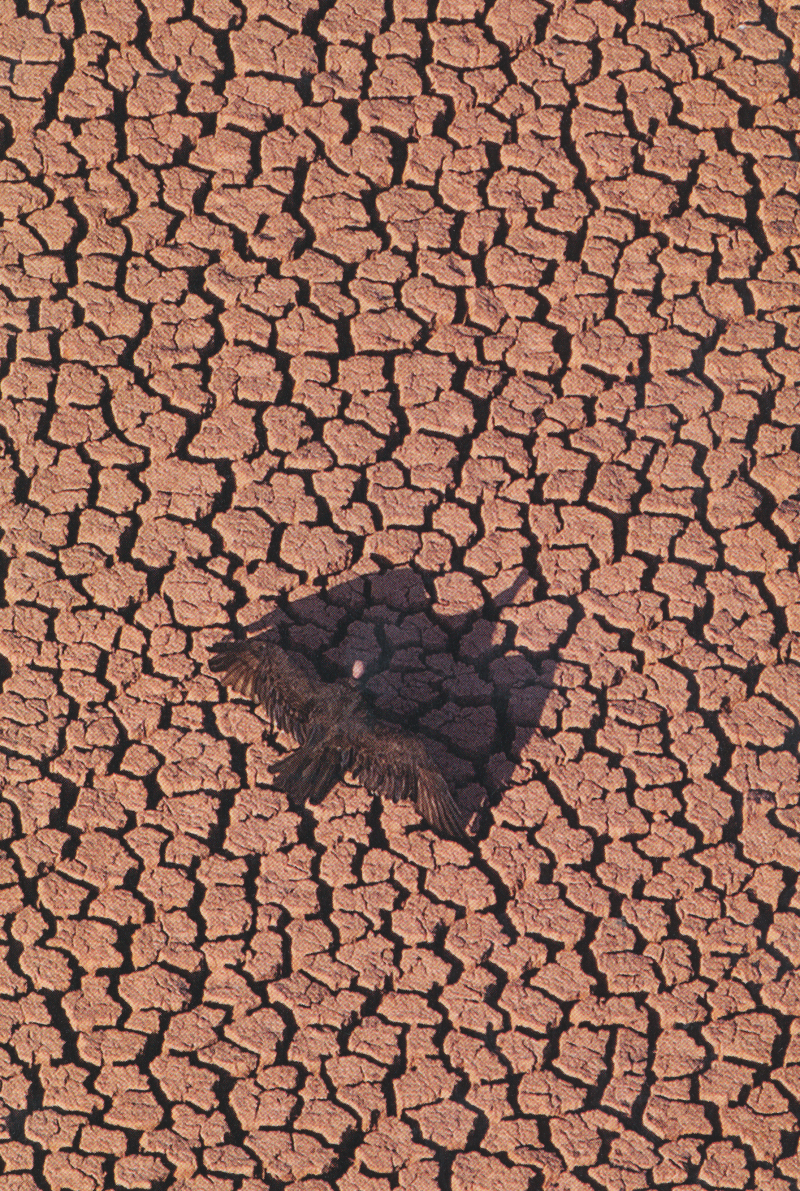 Mort Mertz – Drought of the 1950’s(1950-1957)
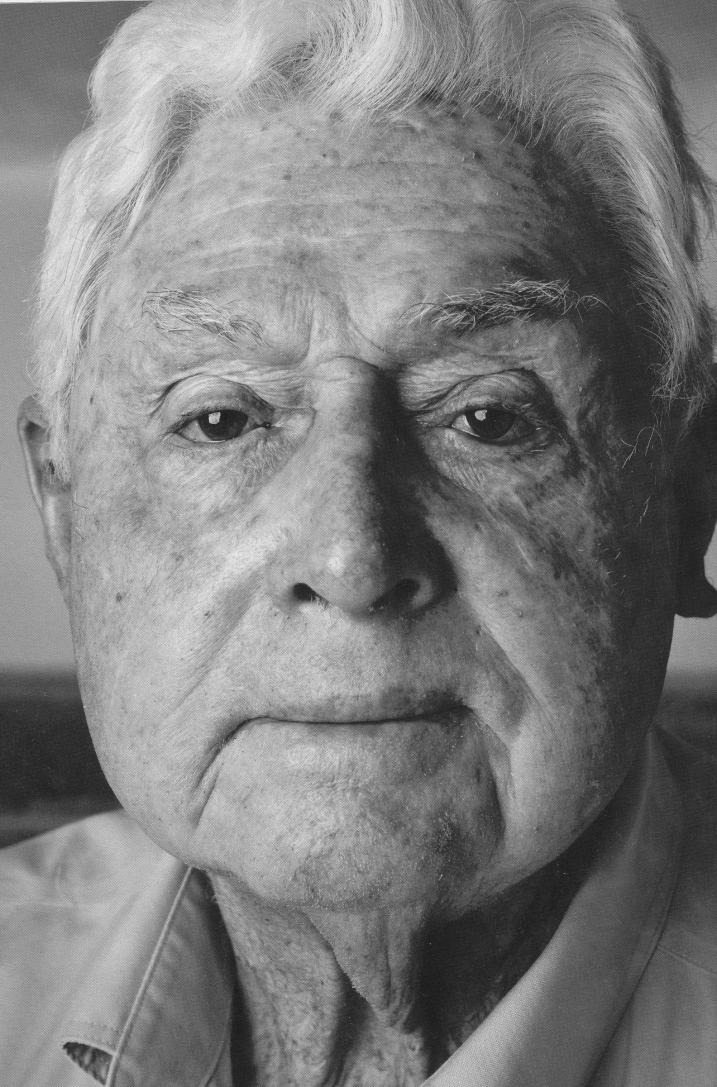 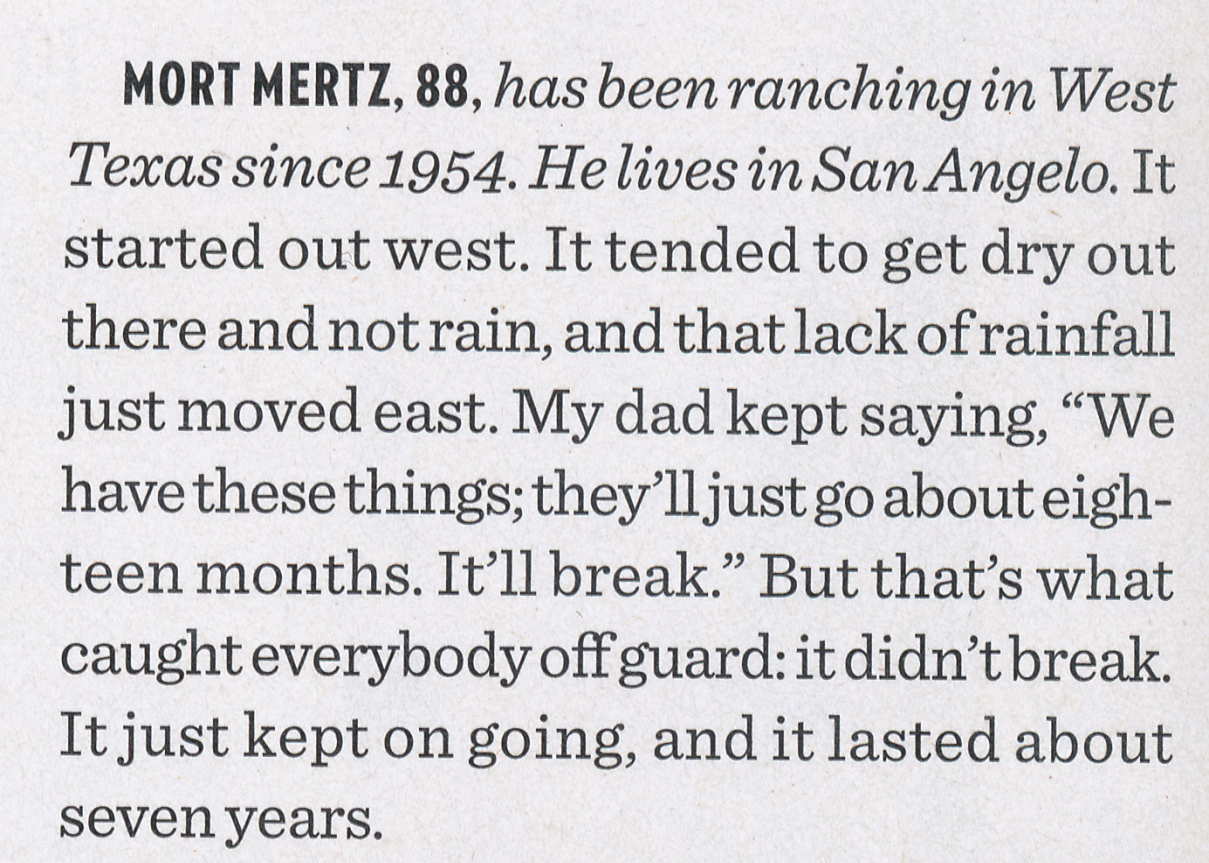 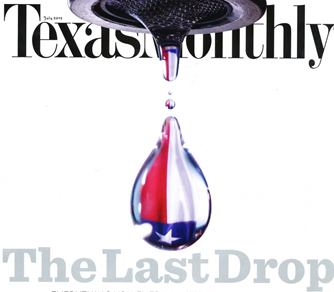 San Angelo – Epicenter of the 1950’s Drought
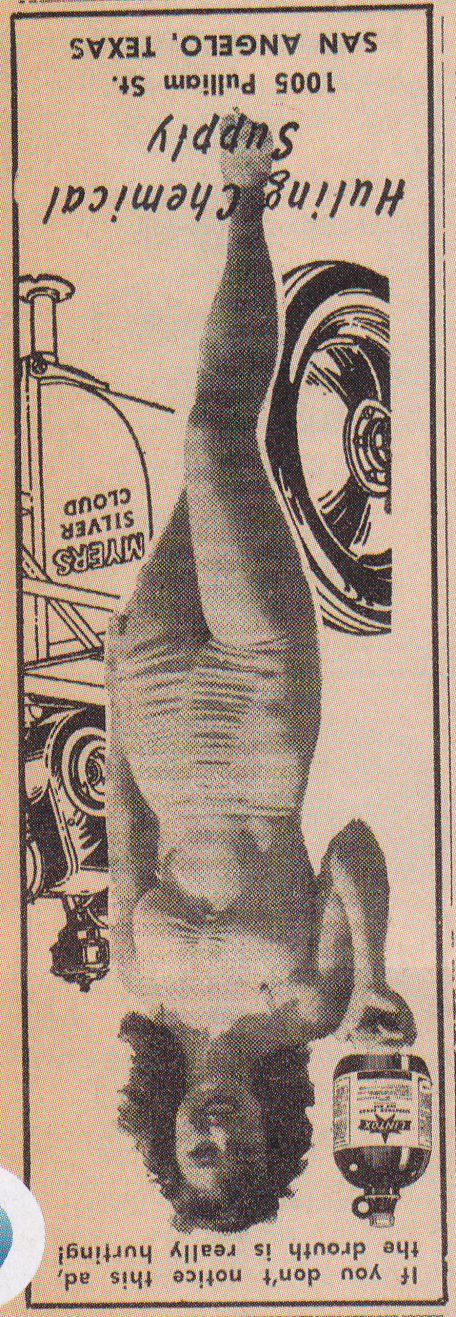 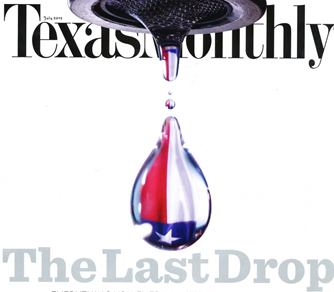 “If you don’t notice this ad,
The drouth is really hurting!”
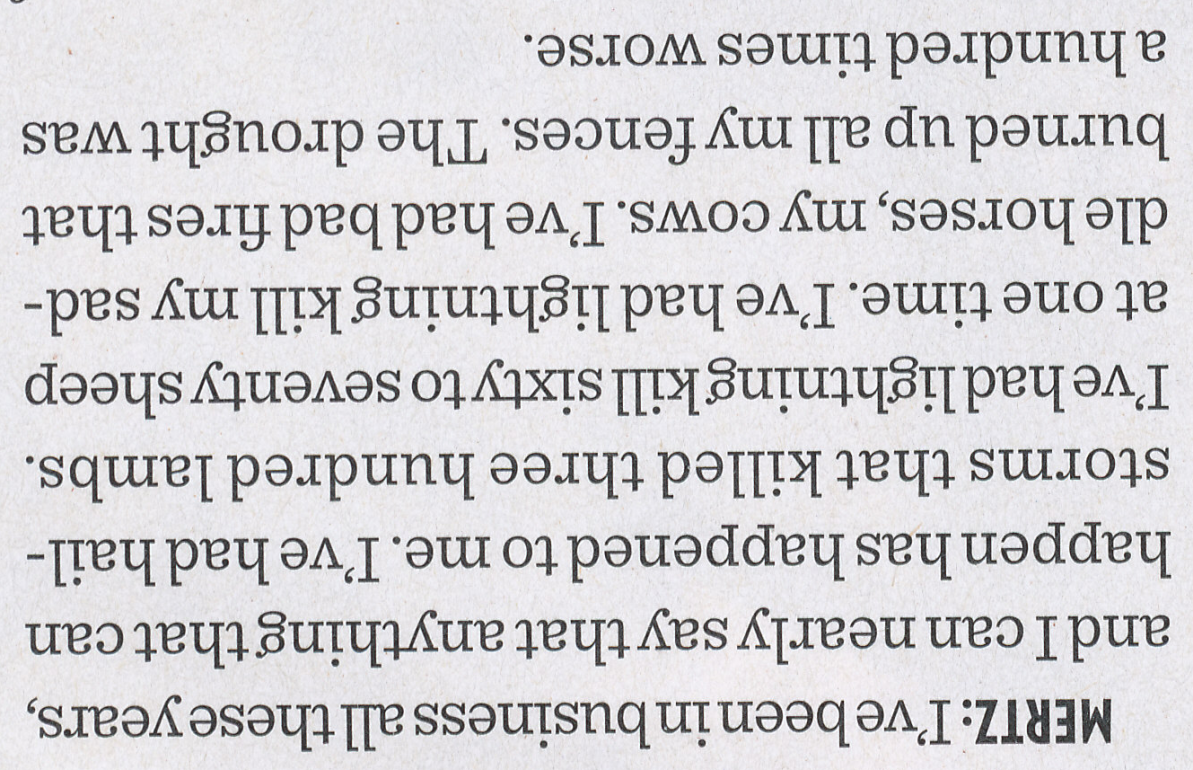 Trends in Drought Severity in Texas
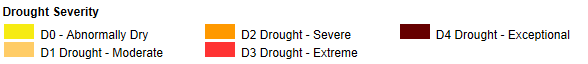 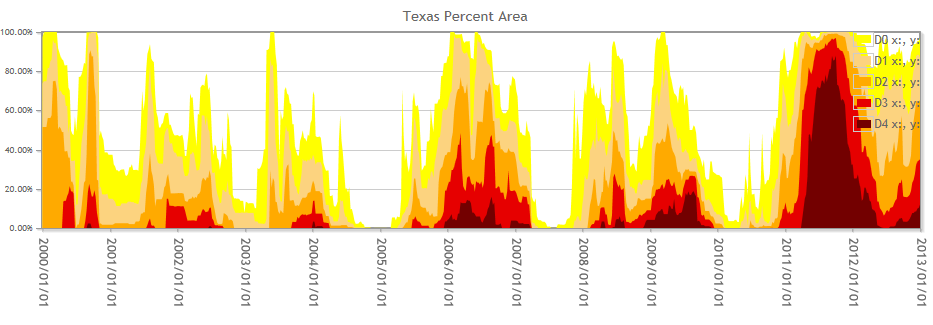 2000
2002
2004
2006
2009
2011
Temperature Outlook for Next Three Months
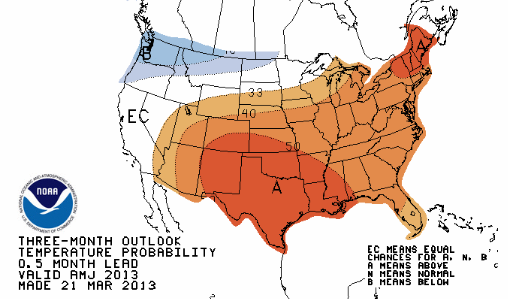 A means Above normal
with 50% probability
Precipitation Outlook for Next Three Months
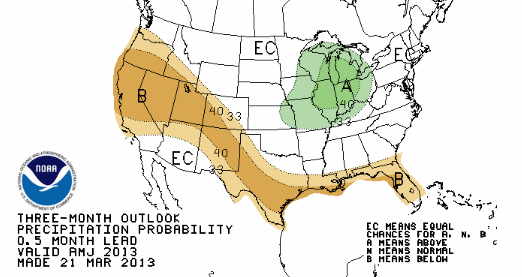 B means Below normal
with 40% probability
What does the longer-term future hold?
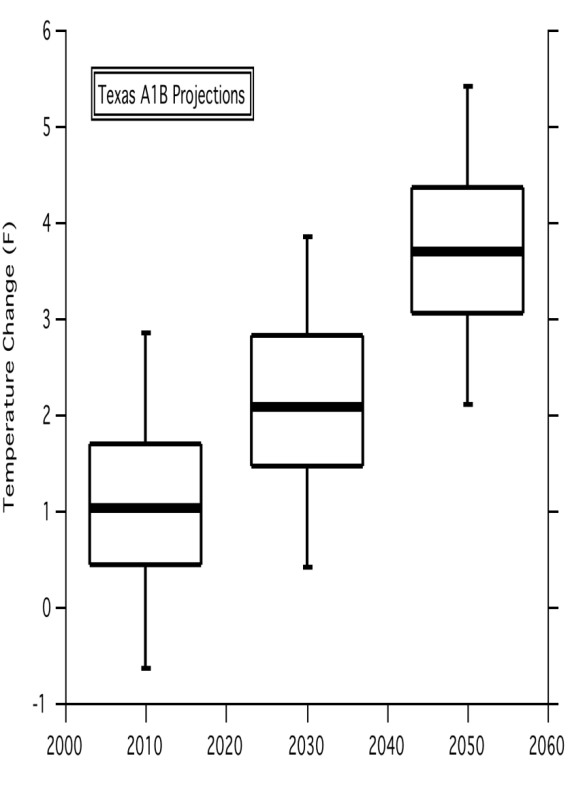 As temperatures rise, rain decreases….
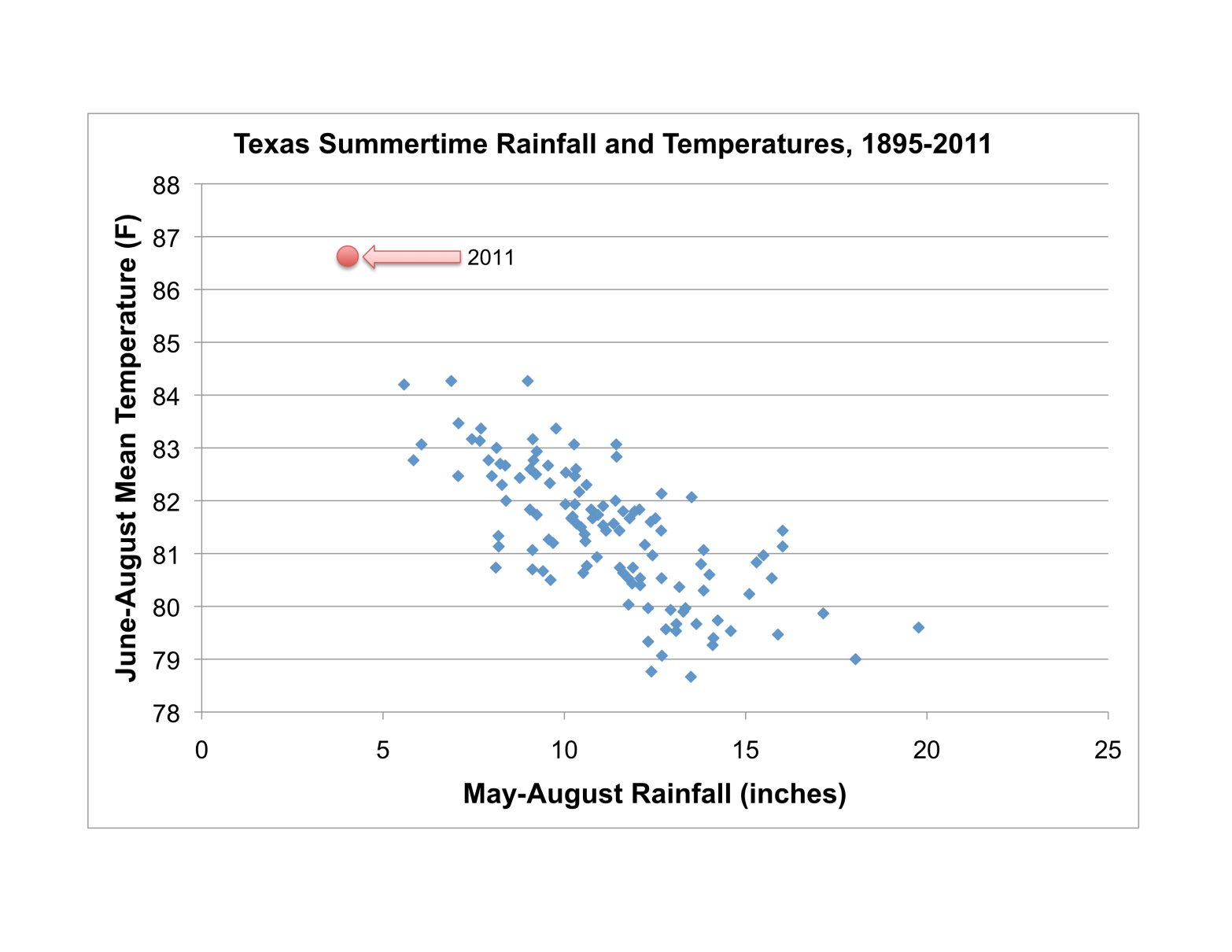 Temperature is expected to rise…

whether due to natural variations or anthropogenic causes
10
John Nielson-Gammon, 2012; Danny Reible, 2013
West Texas is in a more sustained drought
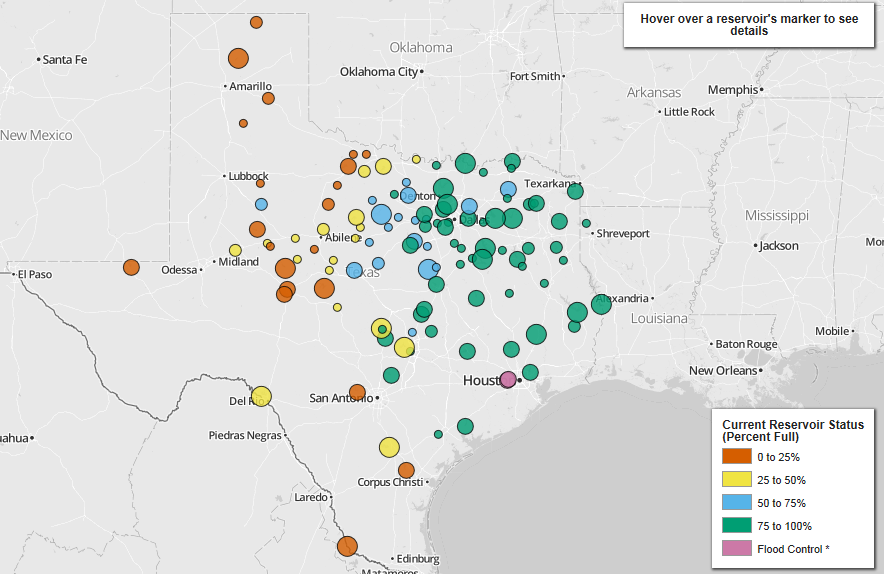 Reservoir Levels (Dec 17, 2012)
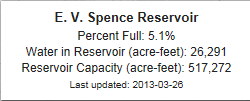 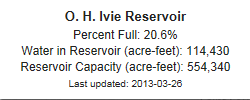 http://www.texastribune.org/library/data/texas-reservoir-levels/
11
[Speaker Notes: West Texas is chronically short of water – reservoirs are either dry or are drying up.  Cities are building access to groundwater well fields as fast as possible.   East Texas has relatively abundant water resources.]
Normalized Difference Vegetation Index (NDVI)
A measure (0-1) of the greenness of the land surface derived from remote sensing
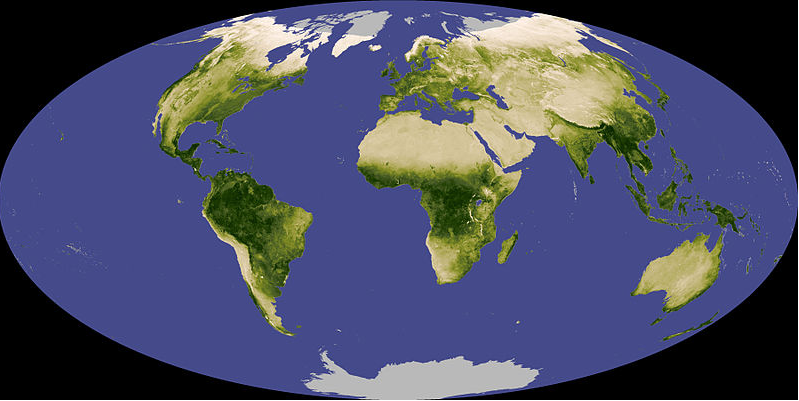 Vegetative vigor is limited by soil moisture
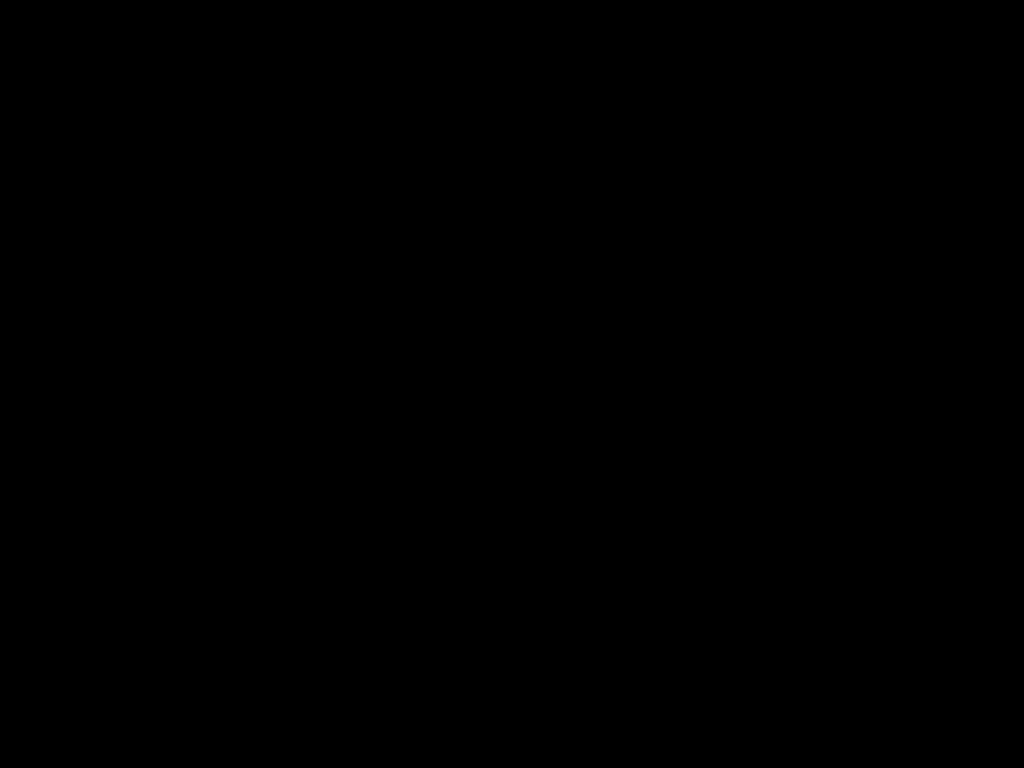 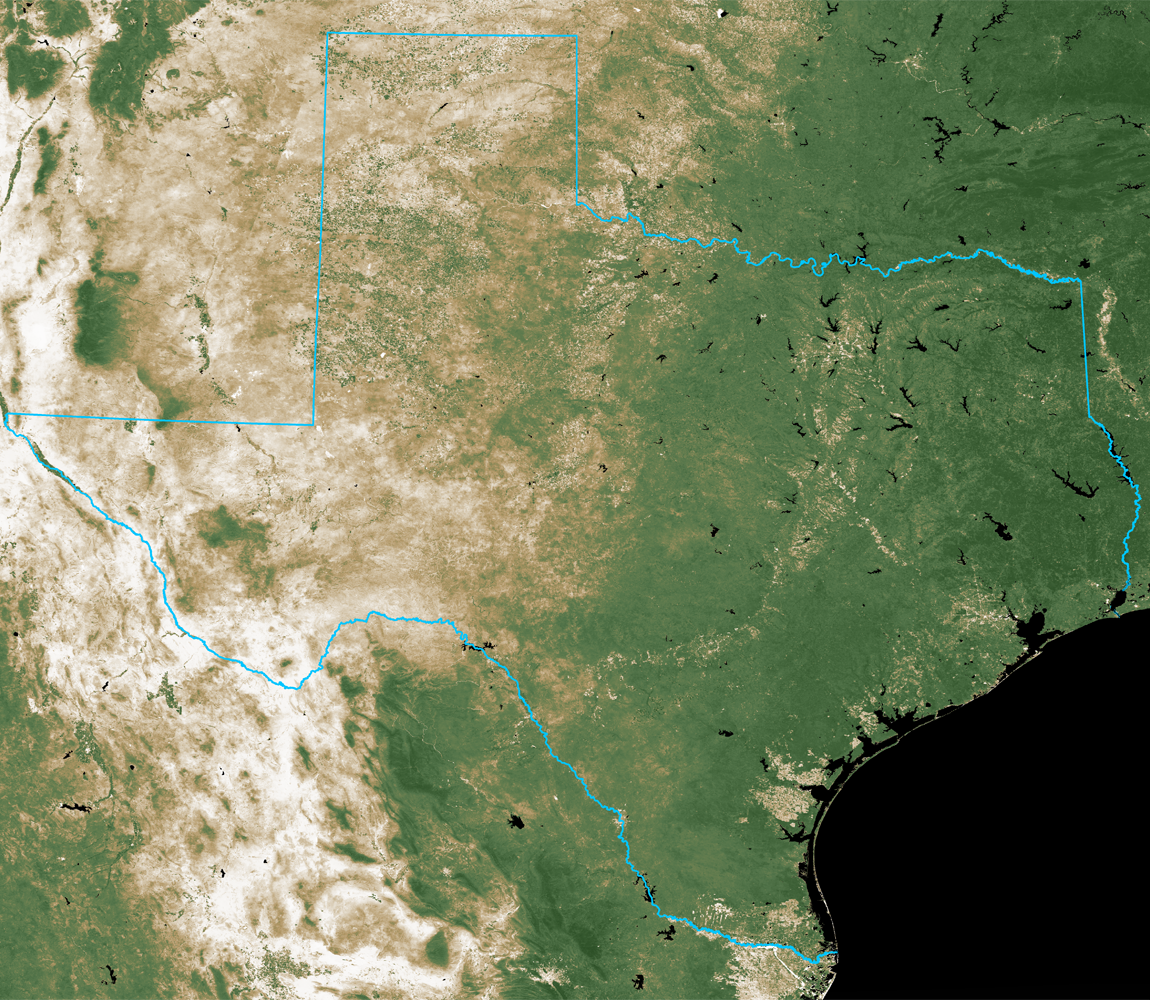 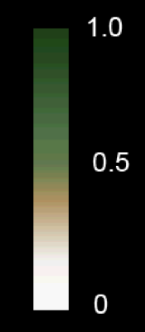 Normalized Difference
Vegetation Index

September 30, 2010

Source:  16-day cycle MODIS
UT Center for Space Research
NDVI on September 30, 2010
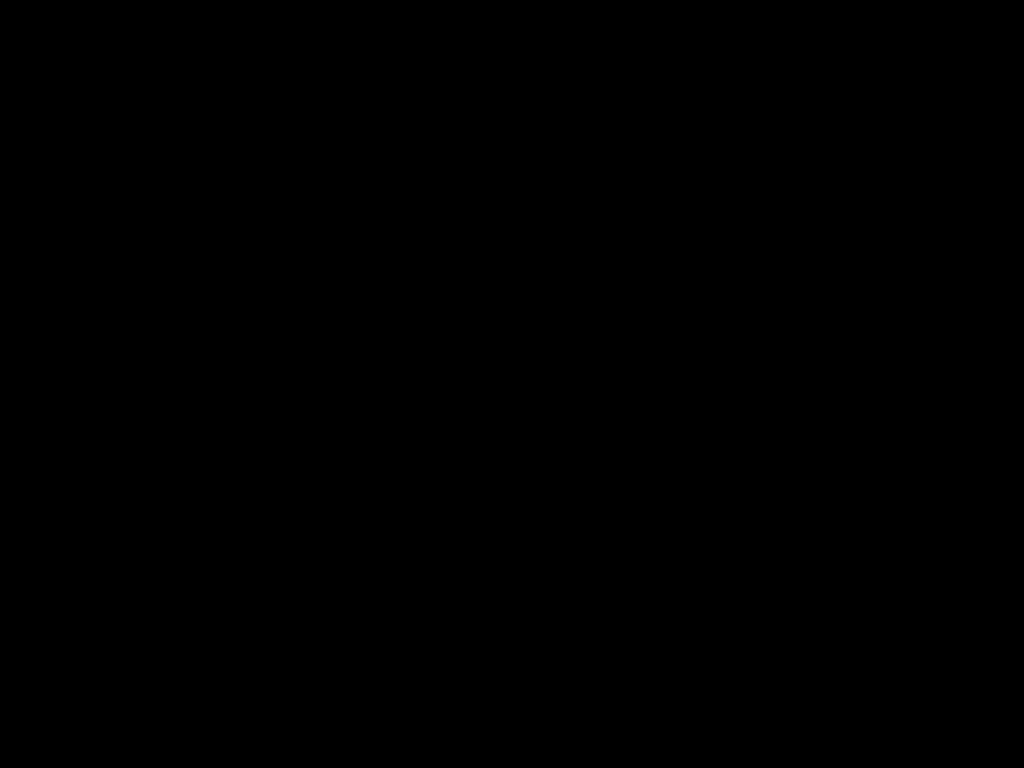 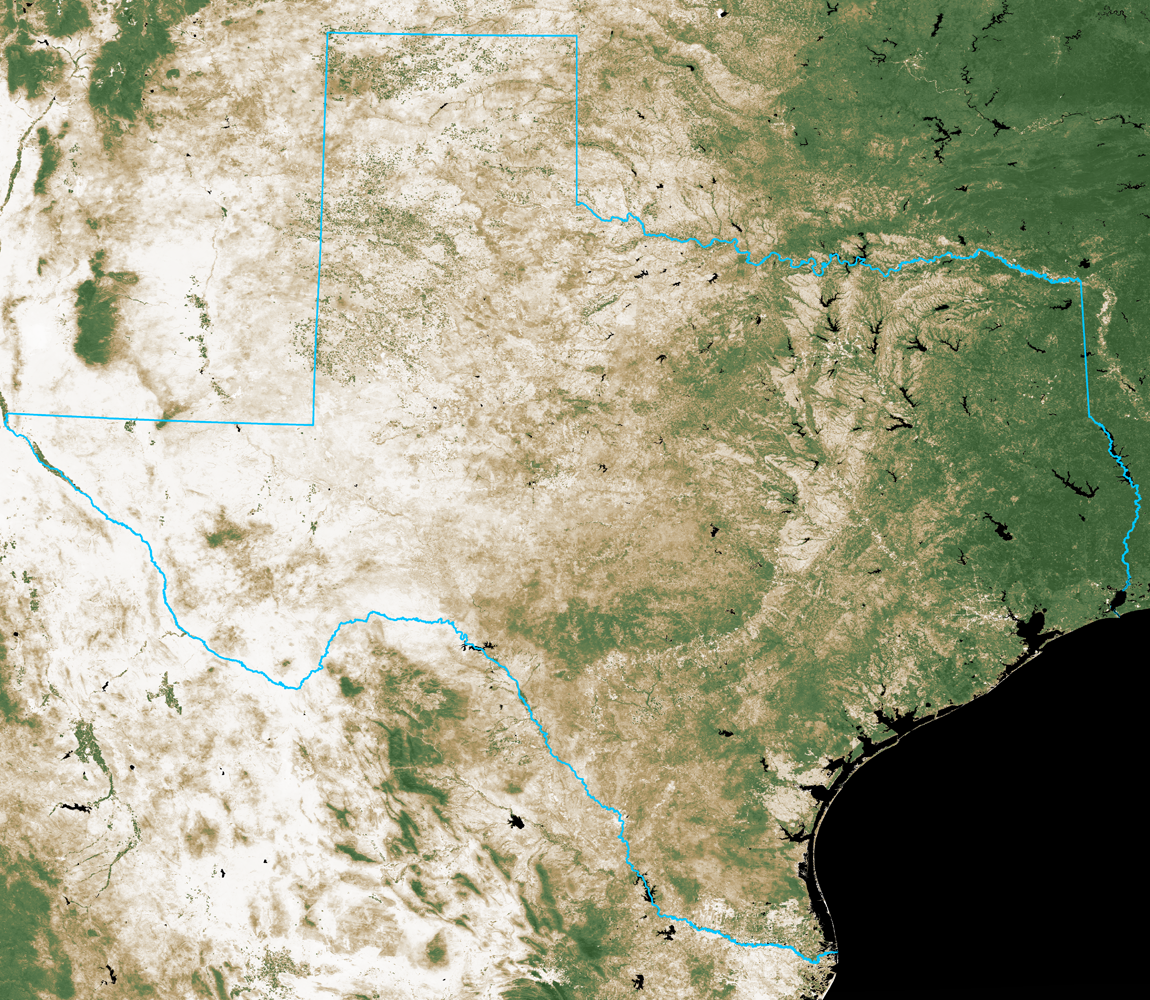 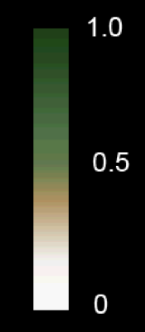 Normalized Difference
Vegetation Index

September 30, 2011

Source:  16-day cycle MODIS
UT Center for Space Research
NDVI on September 30, 2011
Most Recent NDVI Map
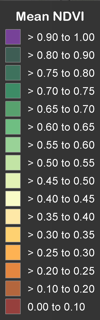 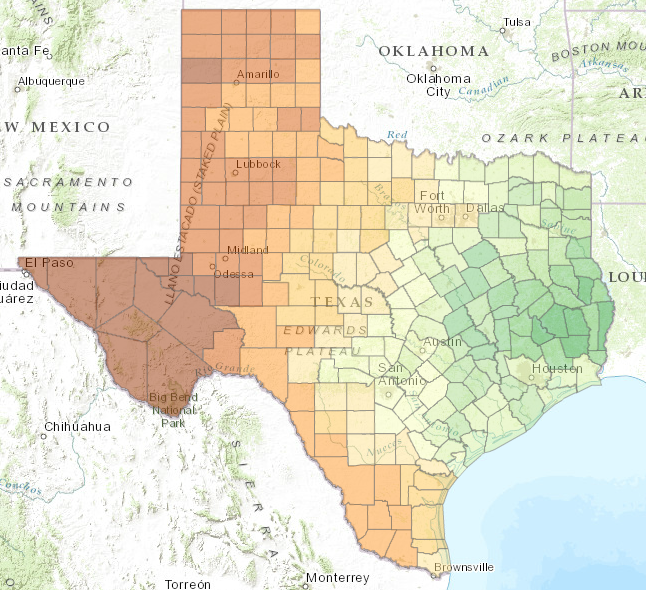 http://magic.csr.utexas.edu/ndvi/flexviewer/
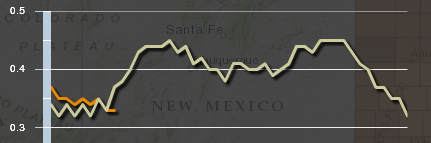 NDVI in Tom Green County
2013
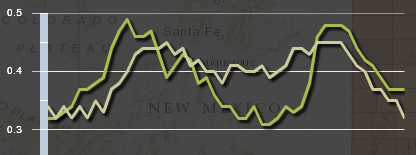 2012
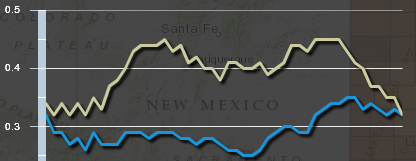 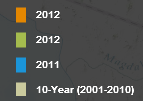 2011
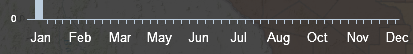 Water and Electric Power Generation
Water flow, level and temperature issues
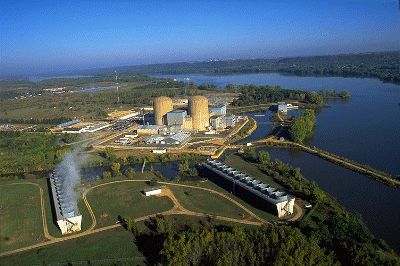 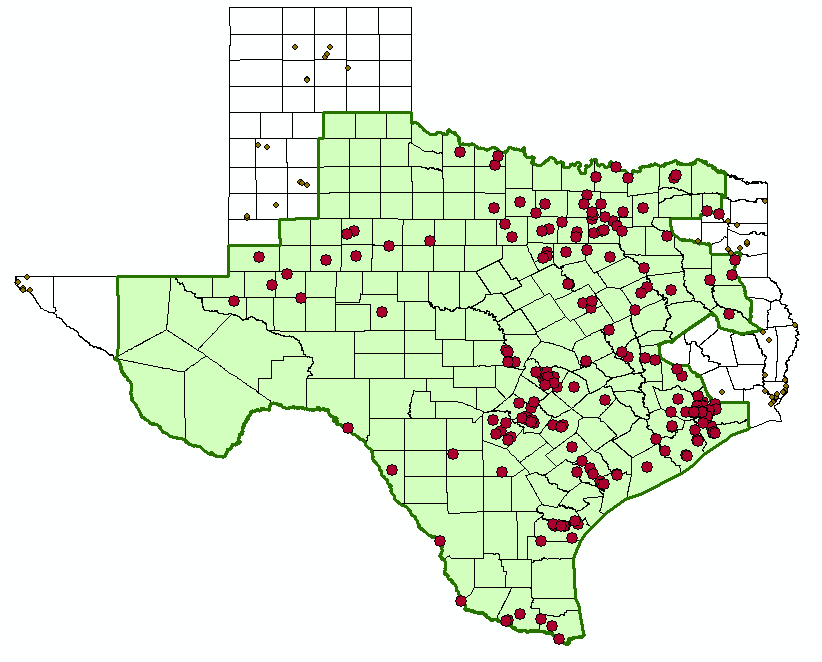 ERCOT Power Pool
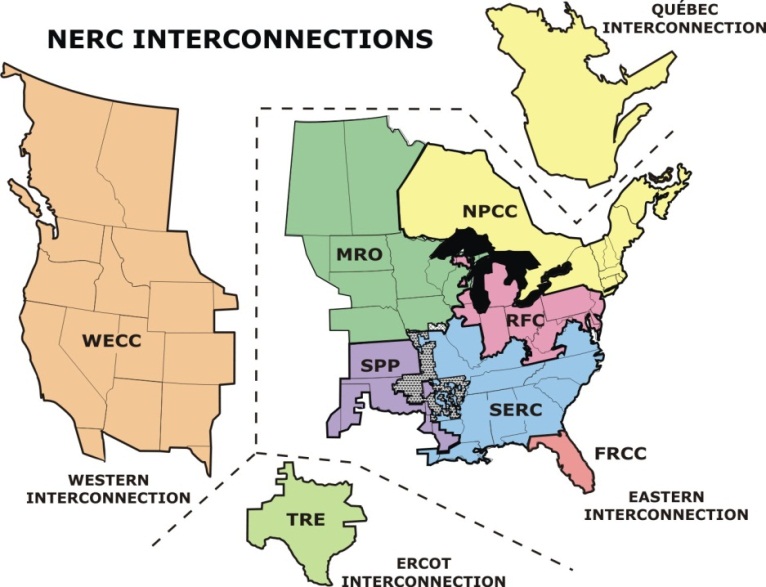 Electrical supply is NOT resilient to drought
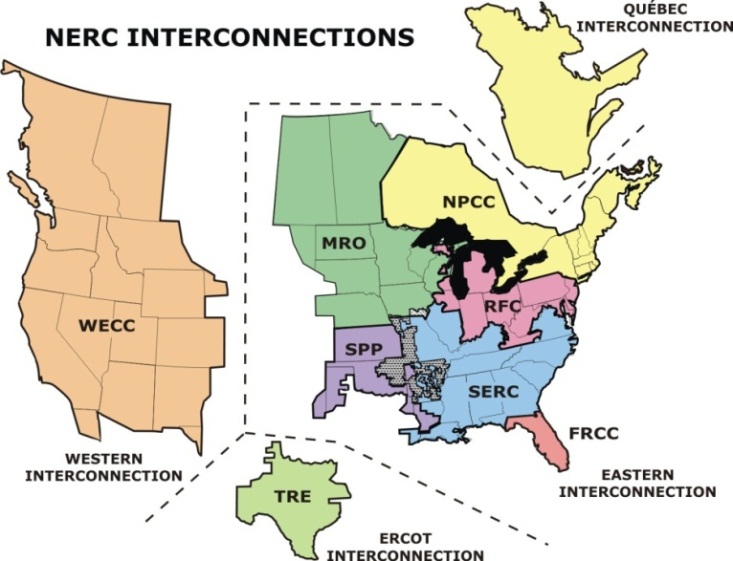 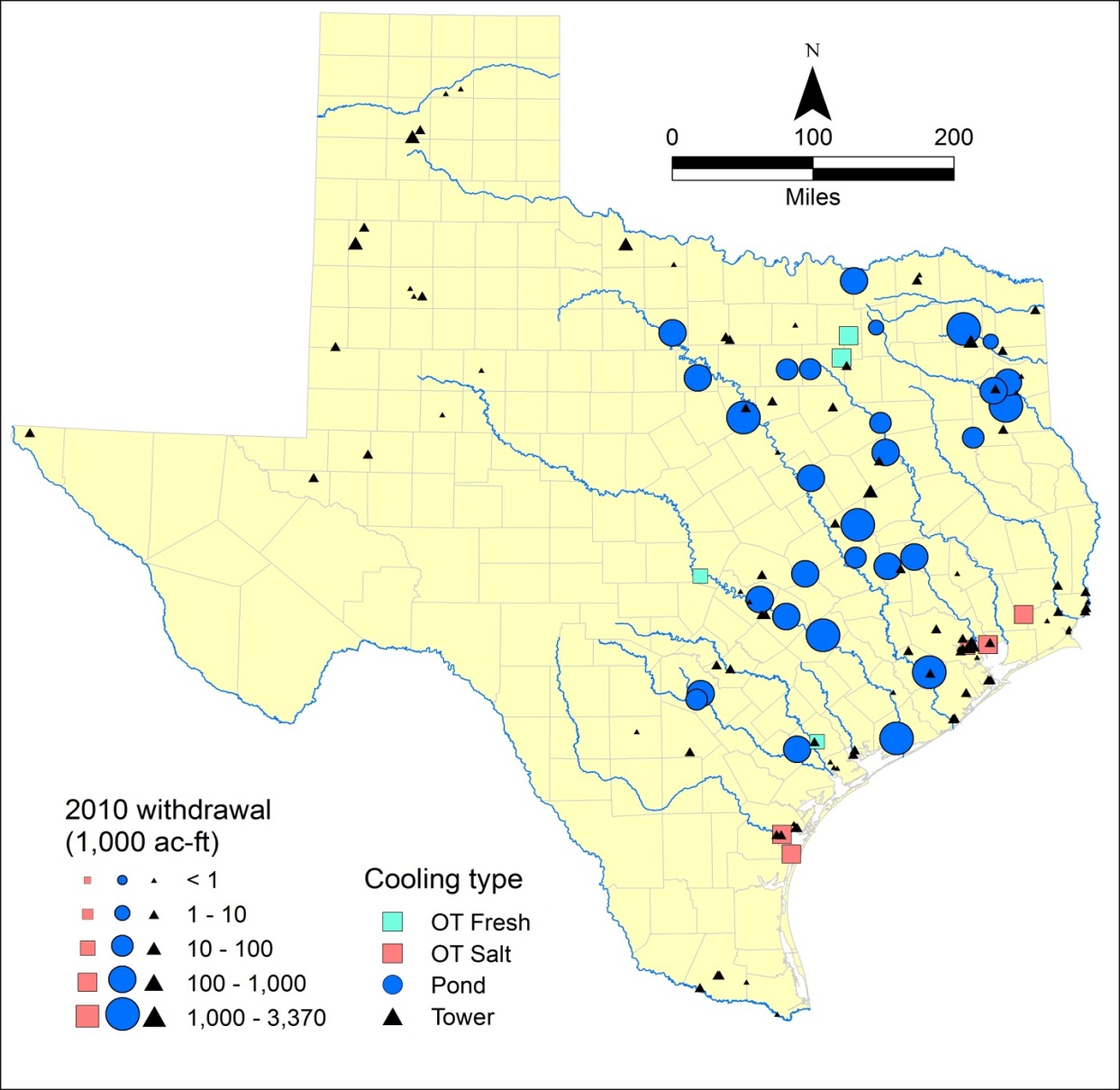 Power supply in195 counties isolated from rest of US

41% of TX water withdrawals for electricity

77% of water is surface water

3000 MW at risk if drought had not eased in early 2012
18
[Speaker Notes: Our power supply is threatened by the possibility of low water conditions inhibiting access to cooling water at some power plants.   This could lead to rolling blackouts in Texas (as were being warned by ERCOT in Spring 2012)]
Measuring Gravity Anomaly from Space (GRACE)Force of gravity responds to changes in water volumeWater is really heavy!
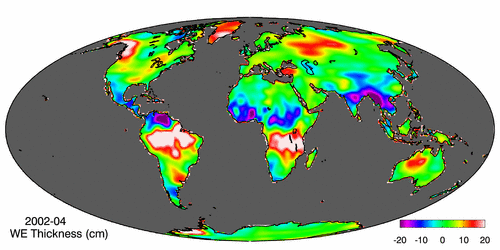 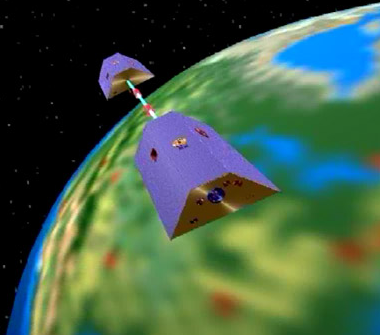 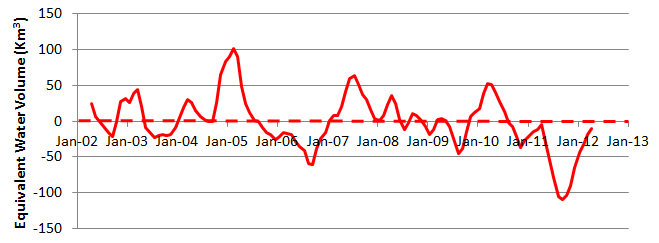 Gravity Anomaly of Texas, 2002 – 2012
Normal
In 2011, we lost 100 Km3 of water or 70 Lake Travis’s
GRACE and Texas Reservoir Water Storage
Surface water reservoir storage is closely correlated with the GRACE data
Grace Satellites
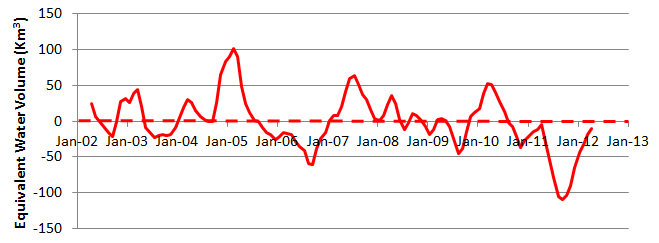 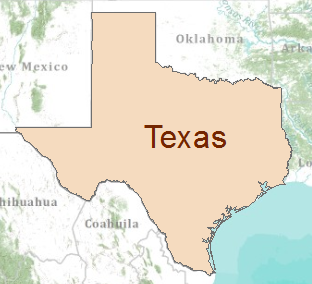 Normal
In 2011 we lost 100 Km3 of water overall
Surface Water Reservoirs
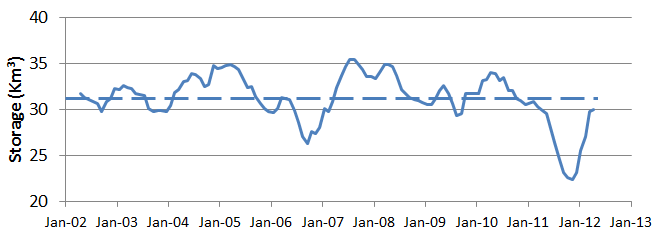 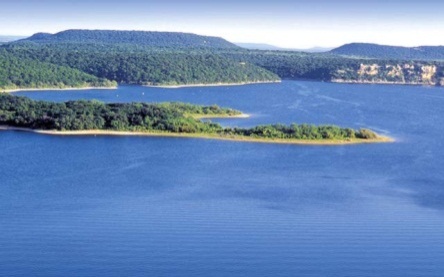 Normal
In 2011 we lost 9 Km3 of water from reservoirs
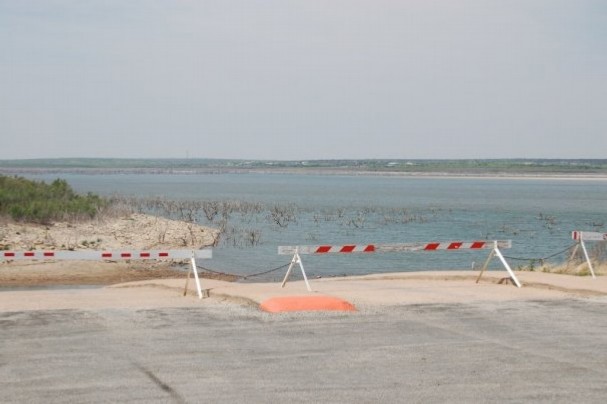 O.H. Ivie Reservoir
Owned and operated by the Colorado River Municipal Water District
Purpose:  Water Supply
Supplies:  Odessa, Big Spring, Snyder, Midland, Abilene, San Angelo, Ballinger



Storage Capacity:		554,339  acre-feet
Current Storage:		114,000  acre-feet 
2011 Change in Storage:	- 82,000  acre-feet                                 (12,000 acre-feet to San Angelo)
M. Bewley
Drought in West Texas is chronic
2000’s
1990’s
Lake O.C. Fisher, August 2010
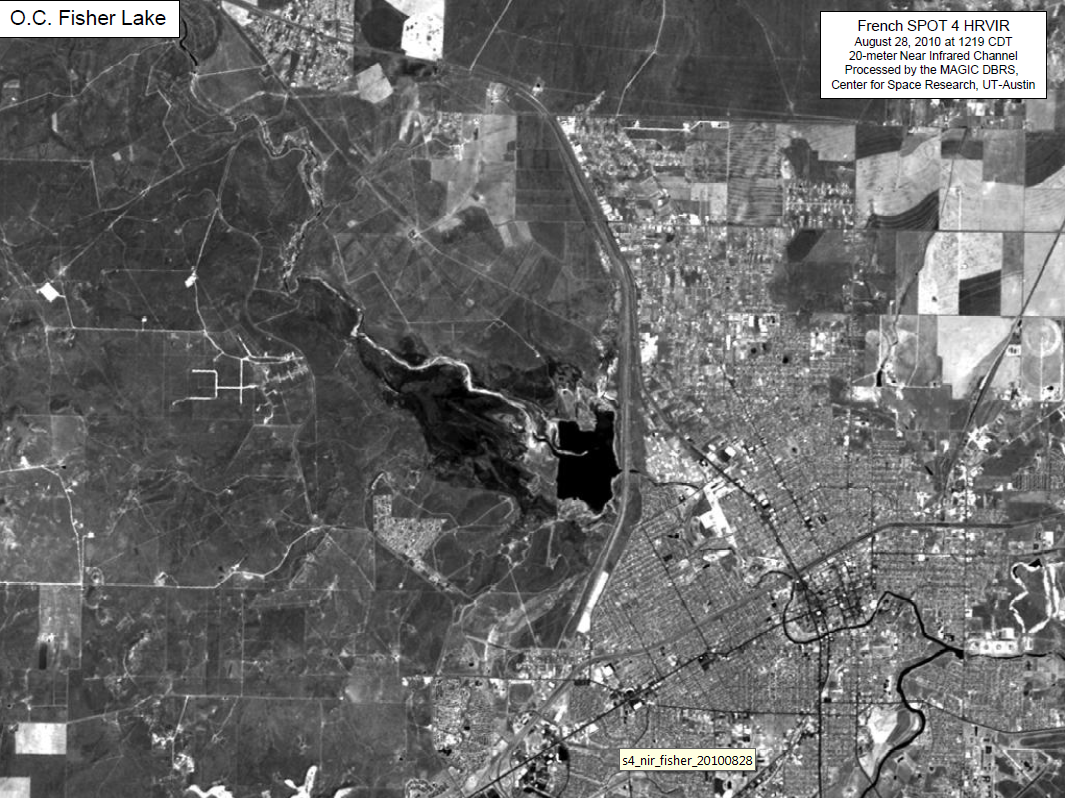 Lake O.C. Fisher, Jan 2012
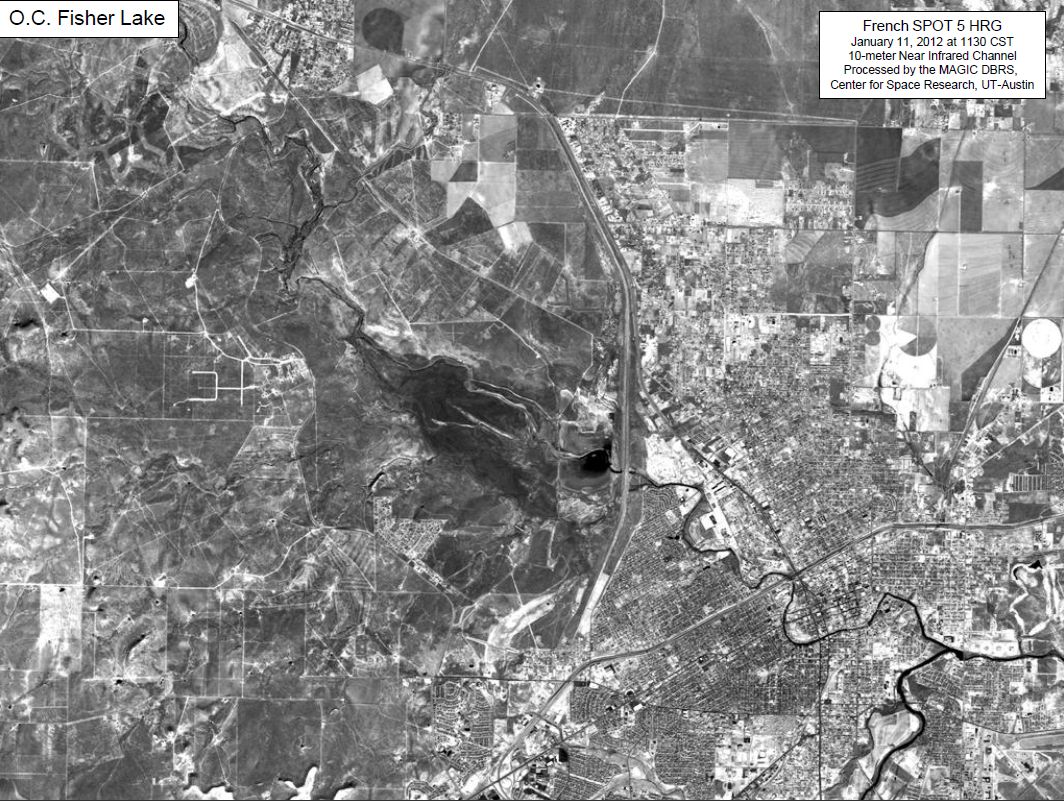 Lake E.V. Spence, August 2010
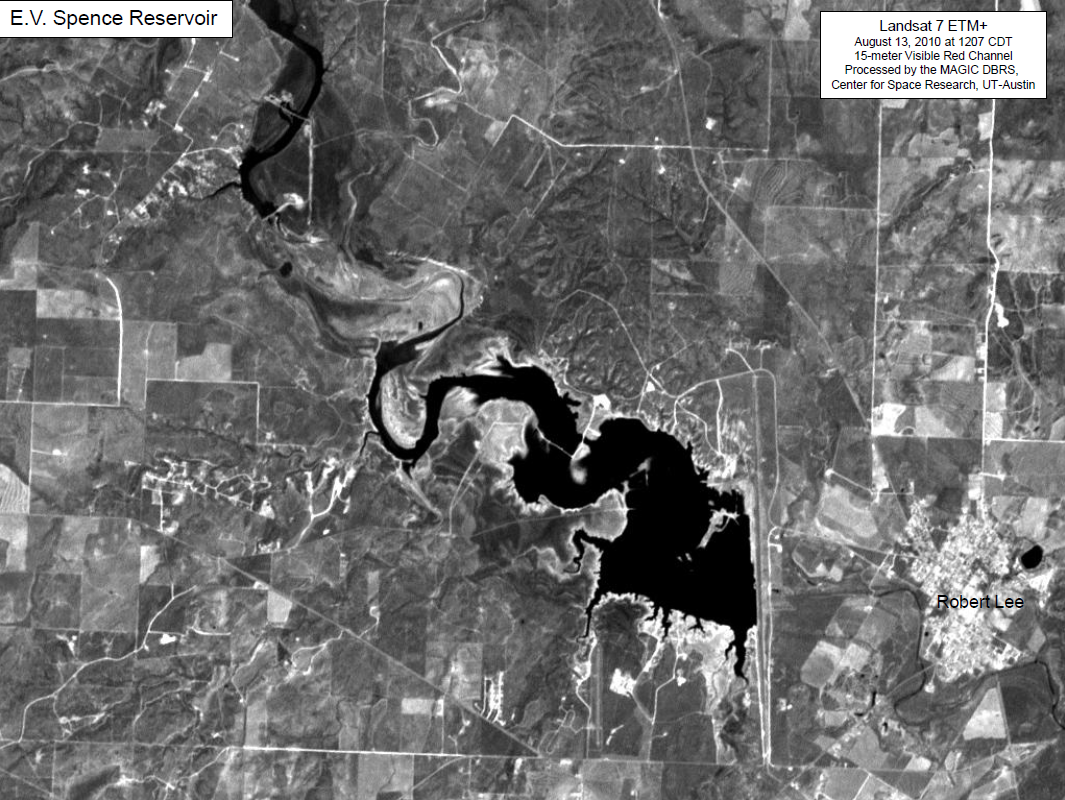 Lake E.V. Spence, Jan 2012
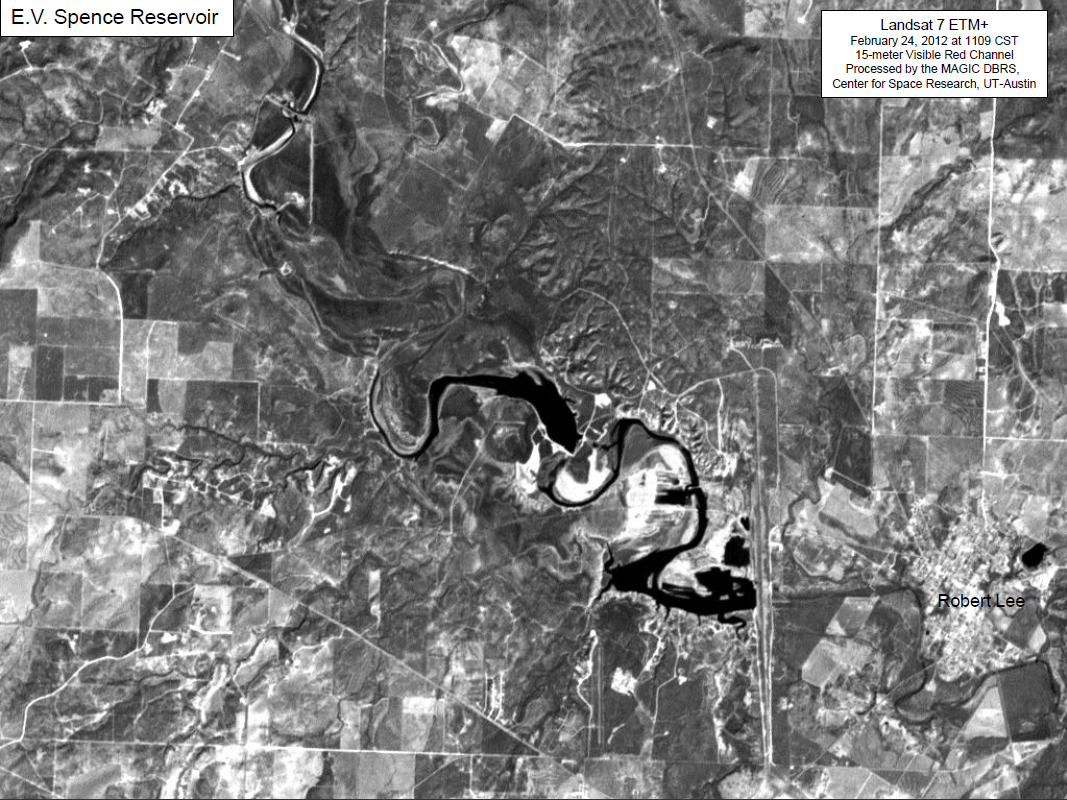 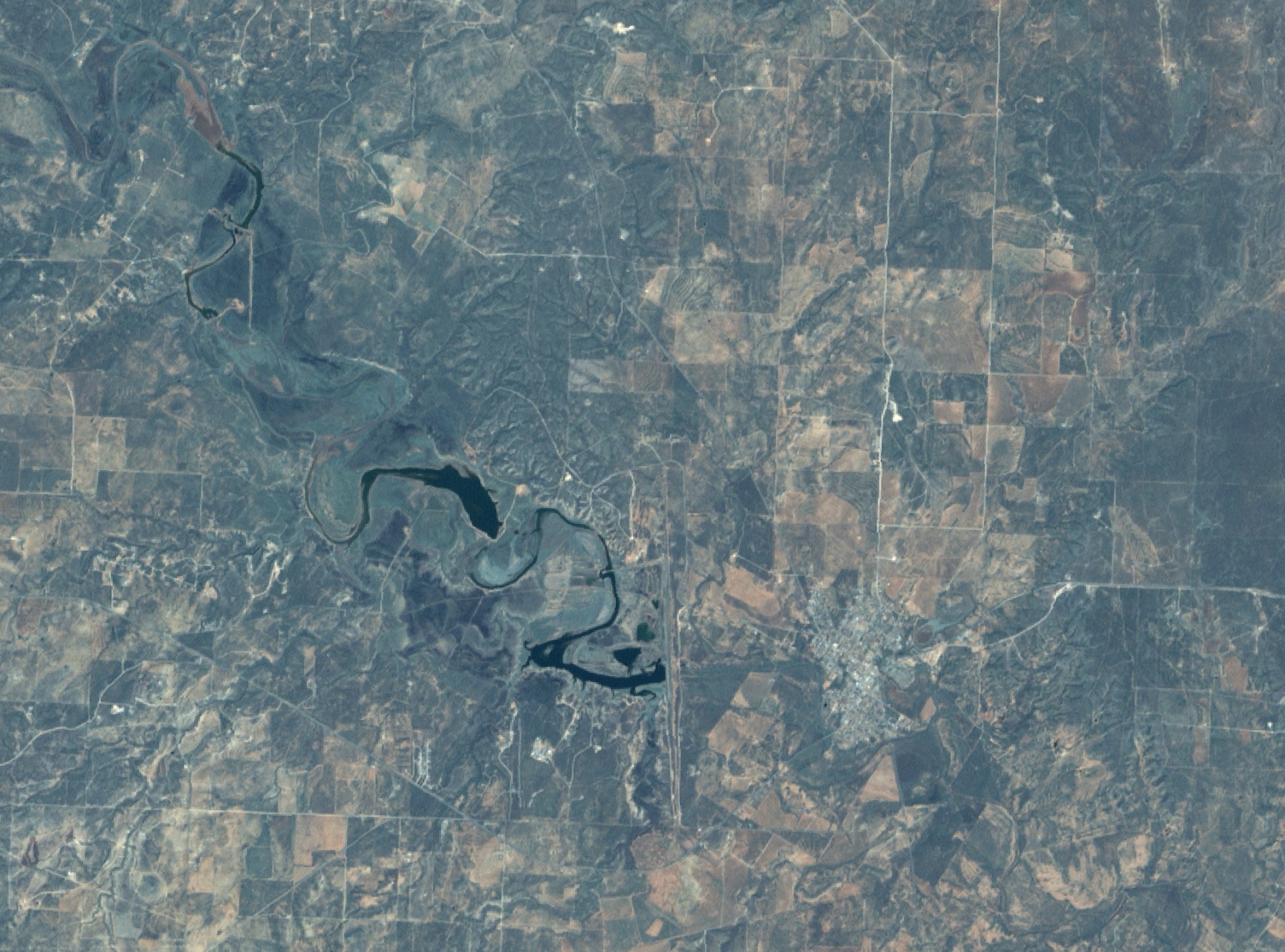 Landsat 7 ETM+
September 19, 2012 at 1210 CDT
15-meter Pan/Visible Color
Processed by the MAGIC DBRS, 
Center for Space Research, UT-Austin
Robert Lee
Lake E.V. Spence
Lake E.V. Spence, Sept 2012
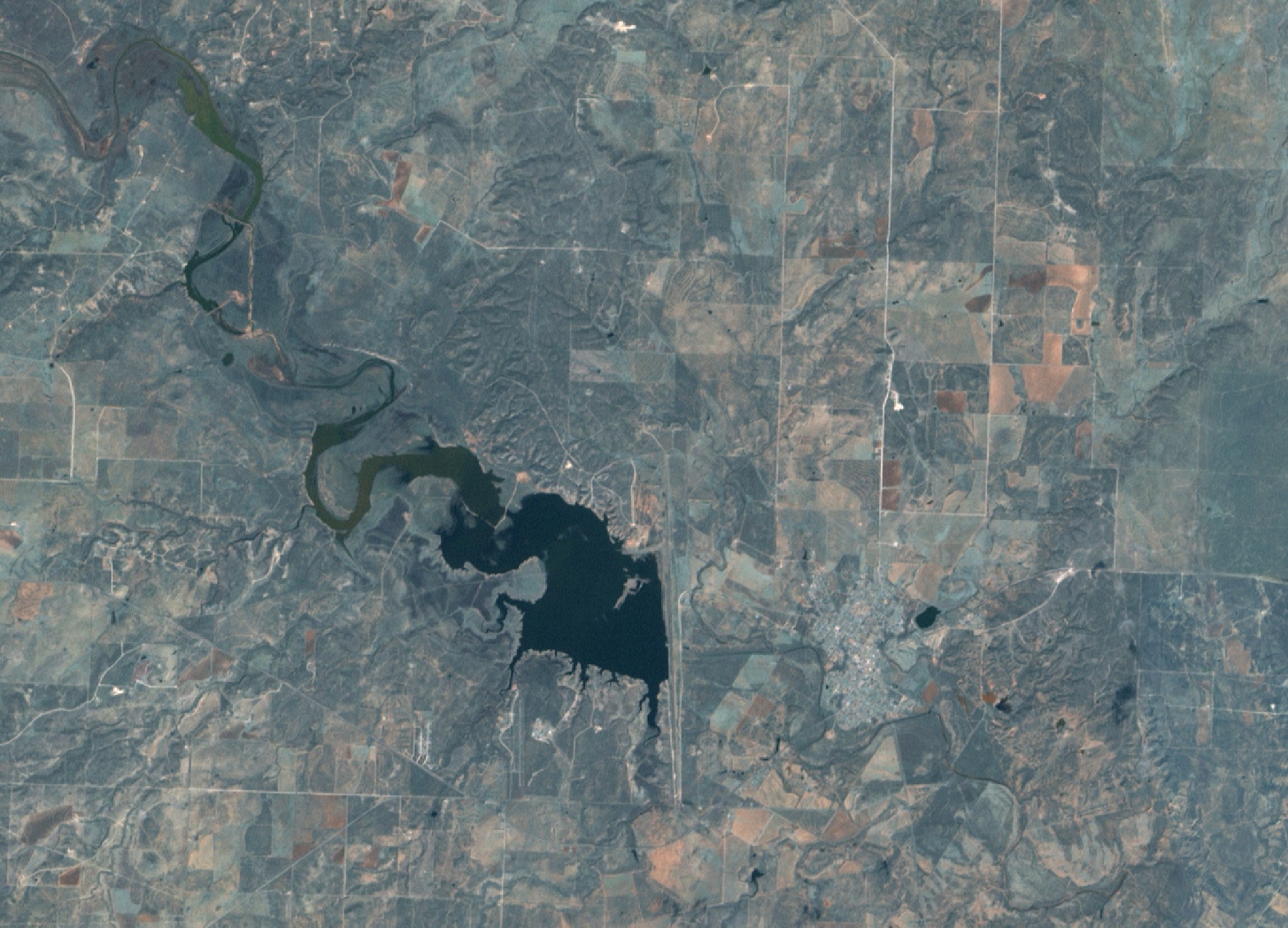 Landsat 7 ETM+
October 21, 2012 at 1211 CDT
15-meter Pan/Visible Color
Processed by the MAGIC DBRS, 
Center for Space Research, UT-Austin
Robert Lee
Lake E.V. Spence
Lake E.V. Spence, Oct 2012
Rainfall on September 29, 2012
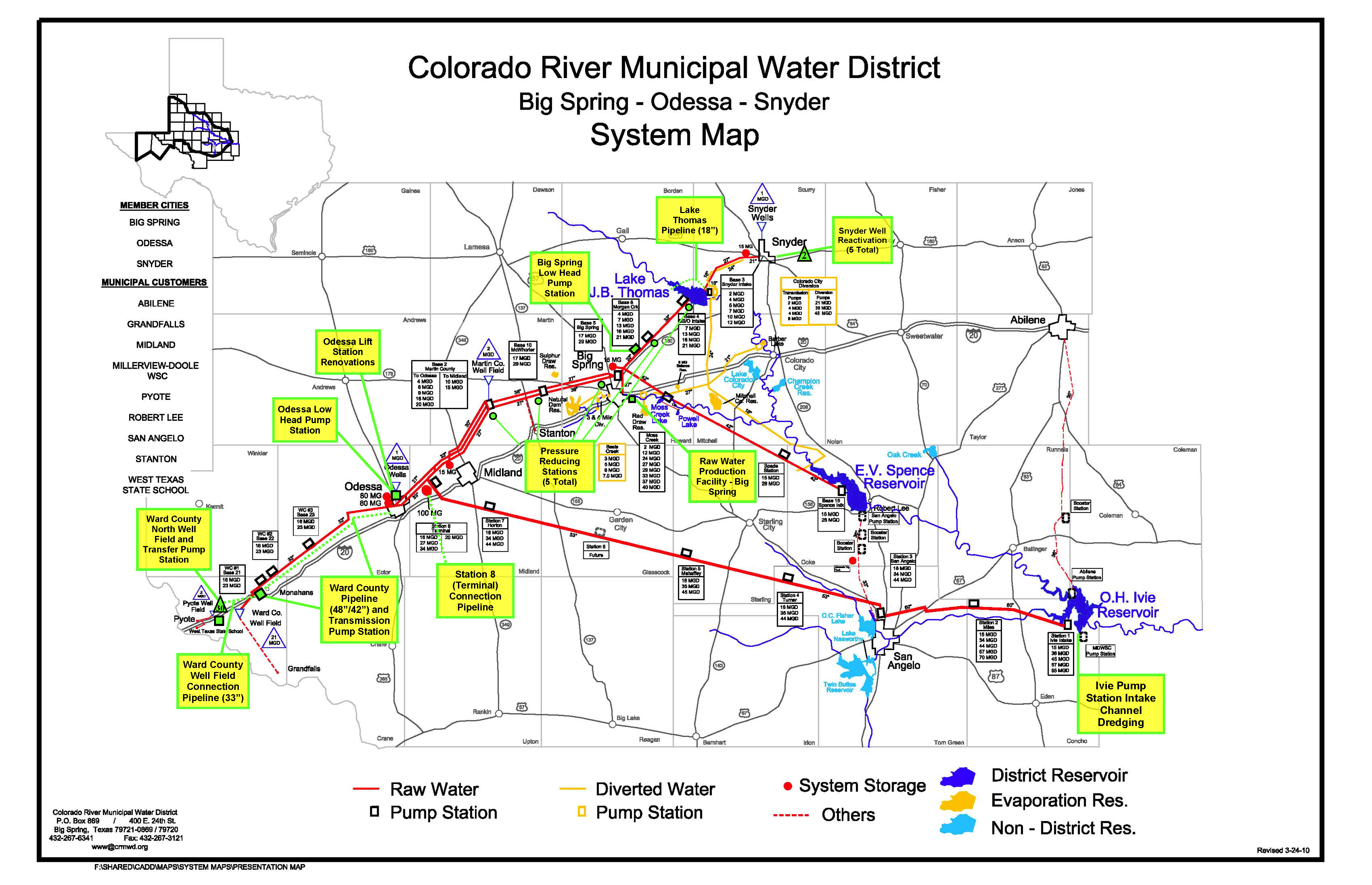 Reservoirs
Odessa
Midland
San Angelo
San Angelo Water Supply Sources
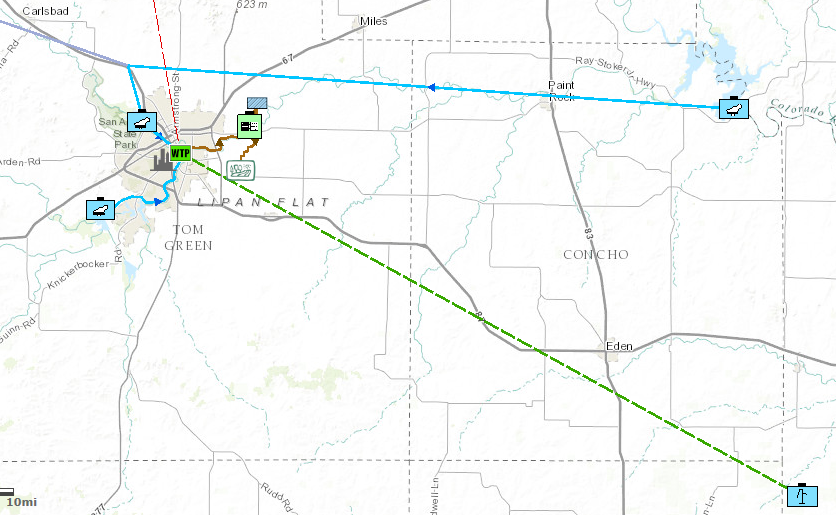 Regional pipeline (CRMWD)
O.C. Fisher
Reservoir
Wastewater
reuse for irrigation
O.H. Ivie
Reservoir
City of 
San Angelo
Twin Buttes
Reservoir
Pipeline Under Construction
Hickory Underground
Water District
https://www.arcgis.com/home/webmap/viewer.html?webmap=601cc1486da645b7ad72eb267d5e3775
San Angelo Water Infrastructure Map
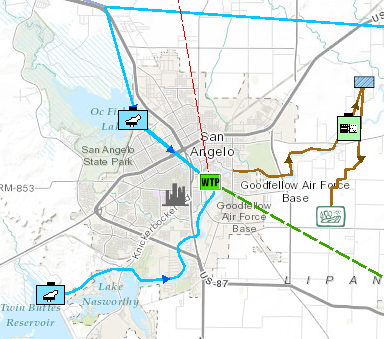 Pipeline from O.H. Ivie
O.C. Fisher
Reservoir
(Corps)
Wastewater Treatment Plant
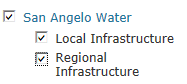 Water Treatment Plant
Lipan Flatsirrigation area
Twin Buttes
Reservoir
(USBR)
San Angelo Water Demand
San Angelo Water Demand
San Angelo has a contract for 15,000 acre-ft per year from O.H. Ivie (13.4 MGD)
which was reduced to 12,000 acre-feet in 2011
“Seasonal Load” of 4 MGD (30% of total volume)
10 MGD
“Base Load” of 10 MGD (70% of total volume)
Water Demand and Supply
Groundwater supply could support much of the base load
Supplement that with surface water from lakes
9 MGD
With banking
6 MGD
Groundwater Supply
Saline Groundwaters of Texas
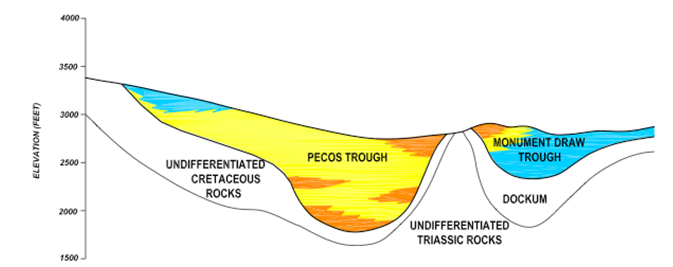 Pecos Alluvium
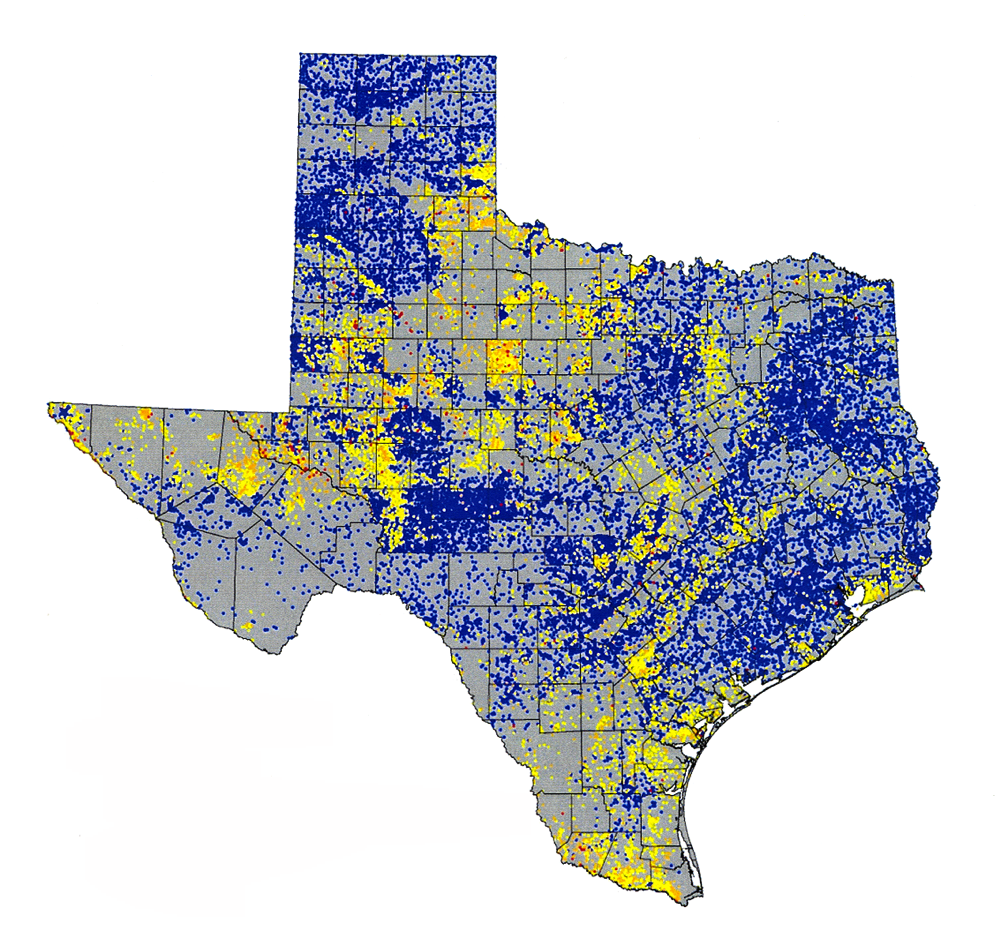 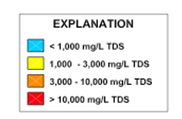 Largest inland desalination plant in the worldKay Bailey Hutchinson Plant in El Paso(27.5 MGD)
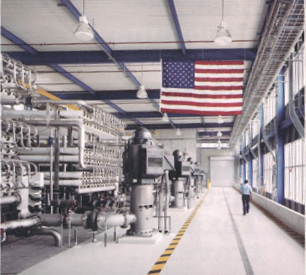 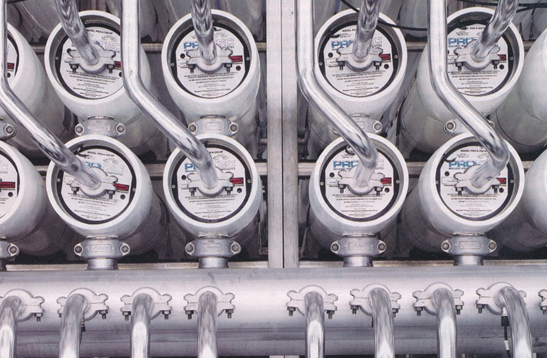 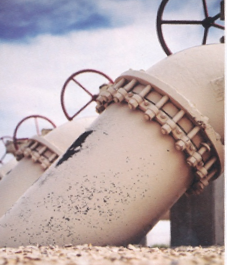 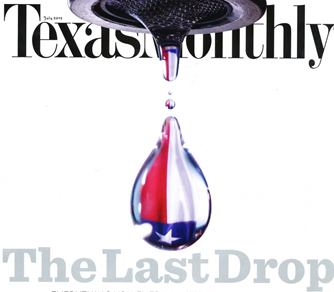 Conclusions
Drought is a fact of life in Texas
Especially prevalent in West Texas
The Drought of 2011 continues and we do not know when it will end
Surface water supplies are significantly diminished 
Groundwater supply is needed but quality is a challenge
Texas is going to invest $billions in water development